AET201 Termodinamik ve Isı TransferiDers Notları-11
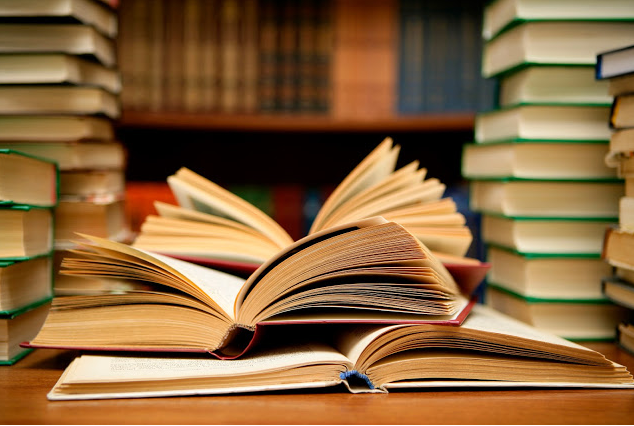 Hazırlayan: Öğr. Gör. Yusuf YILDIZ
Isı Makineleri/İş Üreten Makineler Isı makinesi tanımına en çok uyan sistem, ısı kaynağı dışarıda olan buharlı güç santralidir. Bu sistemde ısı üretimi makinenin dışında olur ve yakıtın yanması ile ortaya çıkan ısı enerjisi, taşıyıcı rolü üstlenmiş olan suya geçer. Bu sistemde su buharı taşıyıcı akışkandır.Isı Makinelerinde VerimYandaki şema ile temsil edildiği üzere, sistemden alınan W işinin (enerji karşılığının), yüksek sıcaklık kaynağından alınan QY ısısına (enerji karşılığına) oranına eşittir.
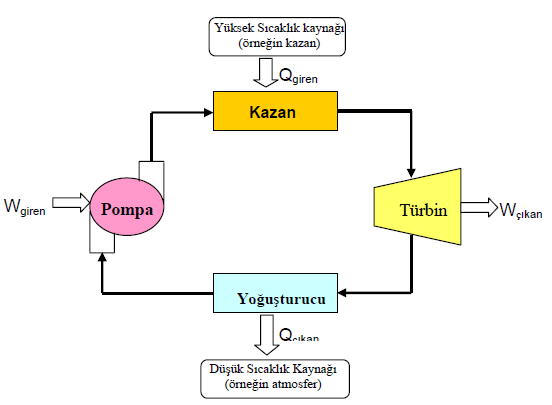 Isı Makineleri/İş Üreten Makineler Isı Makinelerinde Verimηtermal = W / QYifadesinde, W = QY-QD olduğundan,ηtermal = (QY – QD) / QYηtermal = 1 – (QD / QY),ifadeleri yazılabilir.Bu makinelere ait termal verimlerortalama %20-50 arasında değişmektedir.
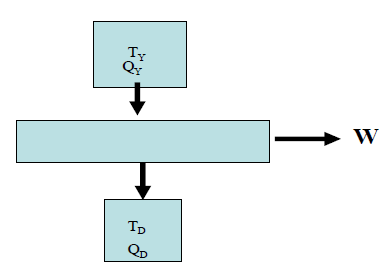 Isı Makineleri/İş Üreten Makineler İkinci yasa ile ilgili hesaplamalarda sistemin süreklilik içerisinde çalıştığı,yani sistemde (ısı makinelerinde) sürekli akış yapan akışkanın toplam entropisinindeğişmediği; yanidS= δq/T = 0olduğu kabul edilir.Çünkü, çevrim esas alındığında, akışkanın hali hep adyabatik, yani sonuçta ısı değişimi yoktur (δq = 0 ). Bu ise, ısı makinesinden akan taşıyıcı akışkanın entropisinin sabit alınabileceği manasını taşımaktadır.Birinci yasa,ΣδQ - δWter = 0δQY - δQD - δWter = 0, 	(1)şeklinde ifade edilebilir.İkinci yasaya göre,Σ(δQ/T) = 0Her iki konum için;(δQY/TY) - (δQD/TD) = 0δQD/TD =  δQY/TY  bulunur.Bu yukarıdaki (1) eşitliğine taşındığındaδWter = δQY(TY - TD)/TY  bulunur.
Isı Makineleri/İş Üreten Makineler Isı makinesi veriminin (ηtermal), sistemden alınan işin (δWter) enerjikarşılığının yüksek sıcaklık kaynağından alınan enerjiye (δQY) oranı olaraktanımlandığına yukarıda işaret edilmiş idi. Yani, yukarıda verilenler kullanılarak,ηtermal =Alınan Enerji/Verilen Enerjiηtermal = (δWter/ δQY)ηtermal = (TY - TD)/TYηtermal = 1 – TD/TY  bulunur.Sonuç olarak, yüksek sıcaklık kaynağından alınan ısı miktarından elde edilebilen maksimum iş miktarı, ısının aktarıldığı düşük sıcaklık kaynağının sıcaklığına bağlıdır.
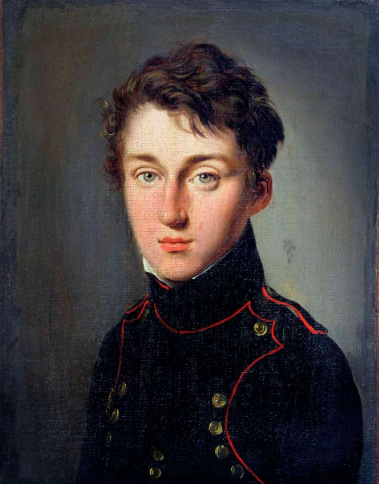 Isı Makineleri/İş Üreten Makineler PROBLEM 4.5: Bir otomobil motoru %30 termal verimle çalışarak, hareket sistemine 136 hp miktarında iş (enerji) iletiyor. Silindirlerde yanan yakıttan 35 000 kj/kg enerji açığa çıkıyor.a) Motora verilen toplam enerji (QH) miktarını b) Motorun 1 saniyedeki yakıt tüketimini (kg) bulunuz.ÇÖZÜM:a) Verimi temsil eden,ηtermal = W/QH ifadesinden,QH = W /ηtermal yazılabilir.W = 136 hp.0,7355 = 100 kj/s değeri ile birlikteηtermal = 0,30 değeri yukarıda yerine konarak,QH =100/0,30QH = 333 kj/s bulunur.QL= (1-ηtermal). QH = (1- 0,30).333 = 233,1 kj/sb) Birim sürede tüketilen enerji miktarı için,QH = 333 kj/s olduğuna göre, birim sürede tüketilen m yakıt miktarı,m = QY /q Y = 333 kj/s / 35 000 kj/kgm = 0,0095 kg/s bulunur.
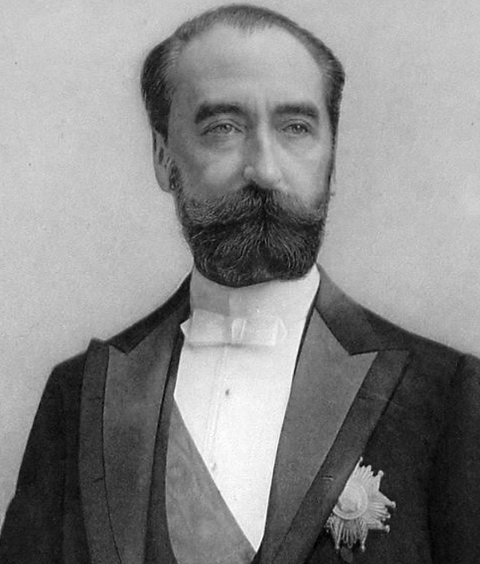 Isı Pompaları/Soğutma makineleriIsı makinalarının aksine, düşük sıcaklık kaynağından ısı alarak yüksek sıcaklık kaynağına ısı transferini gerçekleştiren sistemlerdir.
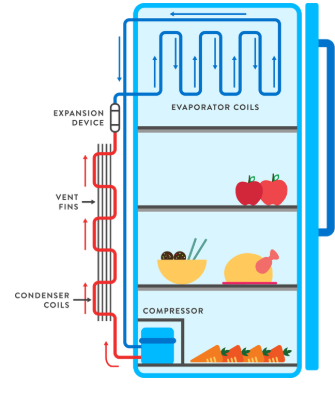 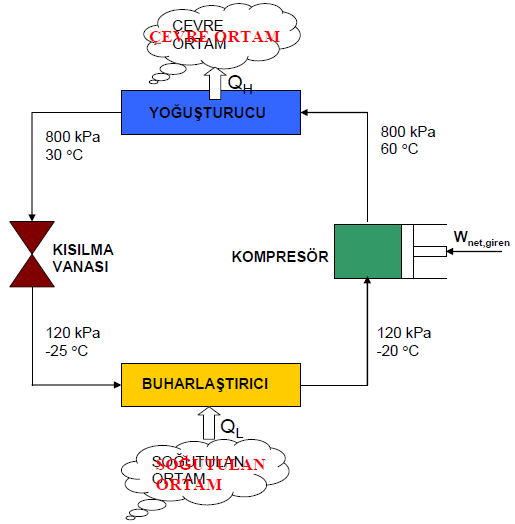 Isı Pompaları/Soğutma makineleriSoğutma makinelerinde ısı taşıyıcı olarak, örneğin R-134 a veya amonyak kullanılabilmektedir. Çevrim kısaca, aşağıdaki kademeleri ihtiva etmektedir:1. KADEME: Buharlaştırma kısmında(soğutulmak istenen ortamda) bulunan QL ısısı, basınç ve sıcaklığı düşük olan taşıyıcı akışkana transferolmaktadır.2. KADEME : Kompresör ünitesinde taşıyıcı akışkan üzerine dışarıdan iştatbik edilerek taşıyıcı akışkan yoğunlaşma basıncına sıkıştırılmaktadır.3. KADEME : Basıncı ve sıcaklığı yüksek olan taşıyıcı akışkanın, kondenserde(yoğunlaştırıcıda), bünyesindeki QH ısısı ayrılmaktadır.4. KADEME : Taşıyıcı akışkan capilary tube (kısılma vanası)den geçerken basıncı ve sıcaklığı büyük ölçüde düşürülmekte ve buharlaştırma kısmına döndürülmektedir.
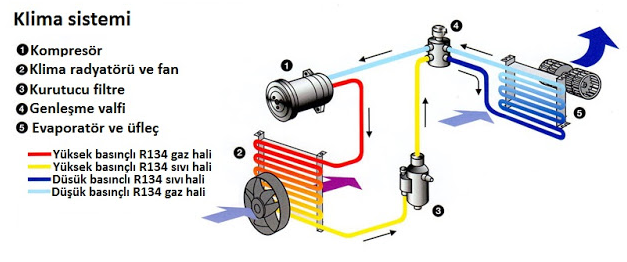 Soğutma Makinelerinde Performans KatsayısıÖrnek olarak, bir buzdolabı için β ile gösterilecek olan performans katsayısını ele alalım. Taşıyıcı akışkanın düşük sıcaklık ortamından (buzdolabının iç atmosferinden) çektiği ısı miktarı QL ve bunu taşımak ve yüksek sıcaklık ortamına (oda atmosferine) atmak için harcanan iş enerjisi W olsun.Çevrim esnasında taşıyıcı akışkandan yüksek sıcaklık ortamına transfer olan ısı miktarı ise QH olsun. Bu durumda bu çevrime ait β performans katsayısı için,β = Çekilen ısı enerjisi/Harcanan iş enerjisiβ = QL/Wβ = QL/(QH - QL)β = 1/(QH/QL -1 ), 		(1) yazılabilir.
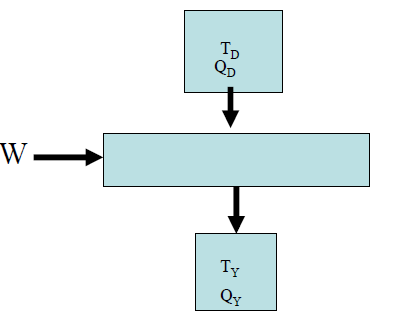 Isı Pompalarında Performans Katsayısı Enerjinin korunumu yasasına göre,QL + W – QH = 0yazılabilir. Buradan da, yukarıdaki sistem için,W = QH – QL yazılabilir.Bu defa, buzdolabının soğutucu olarak değil de, odayı ısıtıcı olarak kabuledilmesi durumunu inceleyelim. Bu durum için performans katsayı ifadesi,β’ = QH/(QH - QL )β’= 1/(1 – QL/QH), 		(2)şeklinde yazılabilir. Bu durumda aynı sistemin soğutma ve ısıtma amaçlı kullanılmalarına ait verimleri farkının, β’ – β = 1 olduğu rahatlıkla bulunabilir.PROBLEM 4.6: Bir mutfak buzdolabı sistemini çalıştırmak için 150 watt ‘ lık elektrik enerjisi harcanmaktadır. Bu esnada mutfak ortamına 400 watt‘a eşdeğerde ısı enerjisi naklediliyor.a) Soğuk ortamdan enerji çekme hızını (birimsüredeki miktarını),b) Buzdolabının performans katsayısını bulunuz.ÇÖZÜM:Enerjini korunumu prensibine göre (sistem olarak taşıyıcı akışkanı alacağız ):QL+W–QH = 0 ifadesinden,a) QL = QH –W yazılabilir.QL = 400 - 150QL =250 watt (bu değer aynı zamanda enerji transfer hızıdır).b) Buzdolabının β için,β = QL/W ifadesinde bilinenler yerlerine konularak,β = QL/W = β = 250 / 150β = 1,67 bulunur.
Isı Pompalarında Performans Katsayısı PROBLEM 4.7: Bir buzdolabının iç ortamından dakikada 360 kJ ısı çekilerek iç ortam 4 °C sıcaklıkta tutulmaktadır. Buzdolabını çalıştırmak için gerekli güç 2kW olduğuna göre,a) Buzdolabının verimini,b) Buzdolabından mutfağa olan ısı geçişini hesaplayın.ÇÖZÜM:Buzdolabından çekilen ısı QL=360 kj/dak., bu işlem için harcanan, yani sisteme uygulanan iş ise, W=2 kW değerindedir.Bu durumda,a) β=QL/W={(360kj/dakika)/2 kW}.(1kW/(60 kj/ dakika) 	β = 3b) QH = QL + W = 360 kj/ dakika + (2 kW). {(60 kj/ dakika)/1 kW}QH = 480 kj/dakika bulunur.PROBLEM 4.8 ve PROBLEM 4.9 ÇÖZÜLECEK…!!
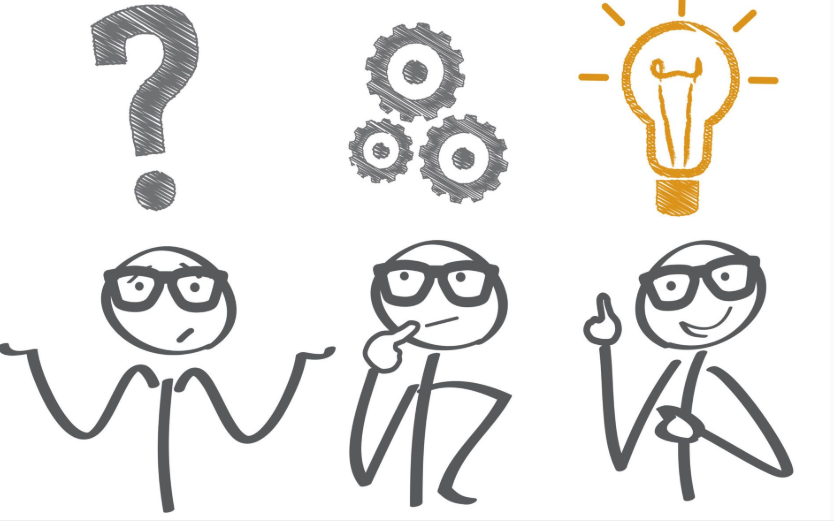 KAYNAKÇA	TEMEL KAVRAMLARI İLE MÜHENDİSLİK TERMODİNAMİĞİ, Prof. Dr. Mustafa AKDAĞ, QAFQAZ  ÜNİVERSİTESİ  YAYINLARI, Bakü, 2009.